Orlando , Florida
Traveling  July 8-15 2013
Planned By:
Juan L T.
Map
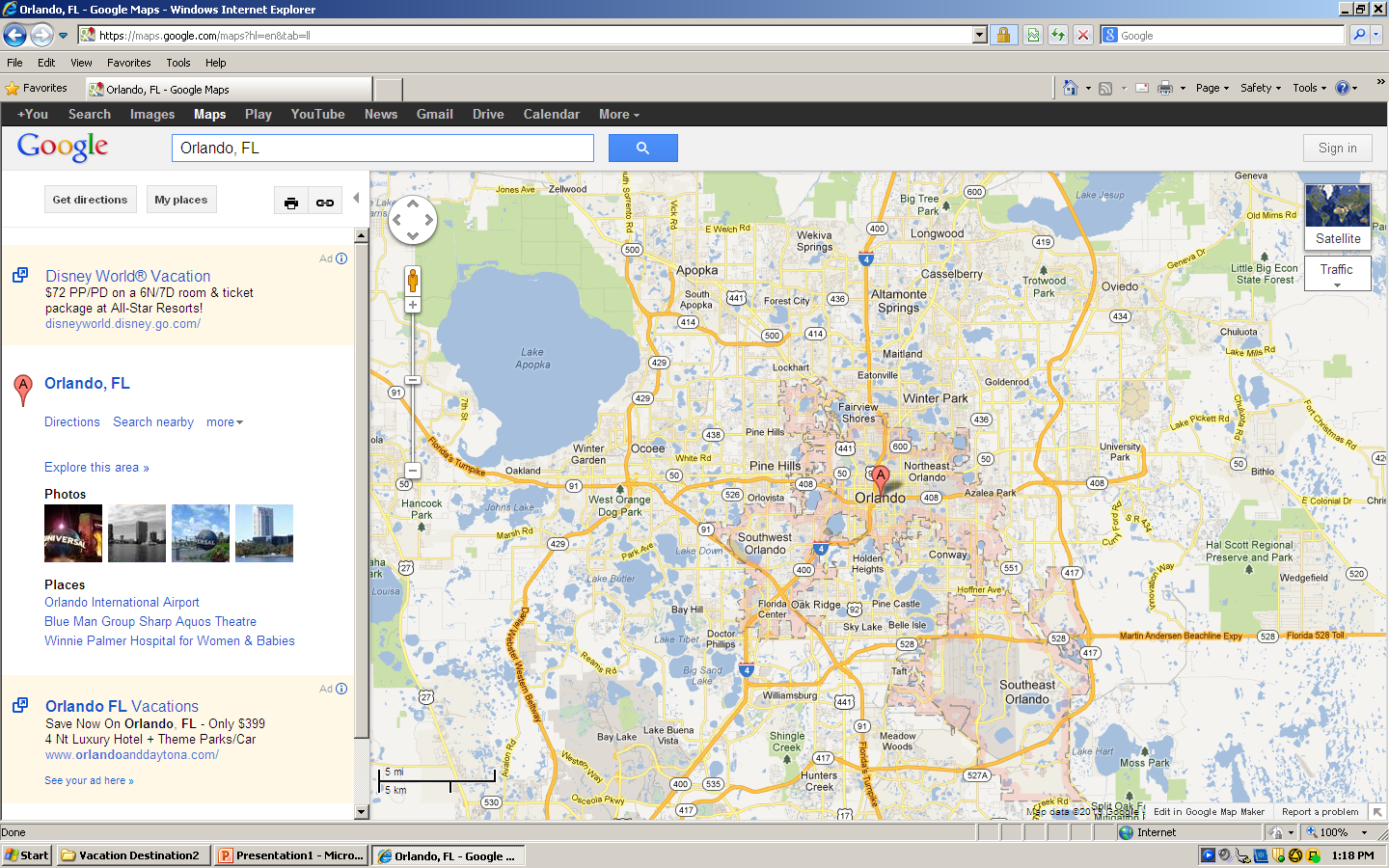 Transportation
Figure out gas:
Find miles (google Maps)469
Divide miles by 25-18.36
Take that number x gas price63.70
Lodging
Extra Expense
Itinerary
Total Expense: $14.00
Itinerary
Total Expense: $564.00
Itinerary
Total Expense: $63.00
Itinerary
Total Expense: $61.00
Itinerary
Total Expense: $75.00
Itinerary
Total Expense: $543.00
Itinerary
Total Expense: $54.00
Itinerary
Total Expense: $20.00